SABANCI AİLESİ İMAM HATİP ORTAOKULU
Dünya Tuza Dikkat Haftası
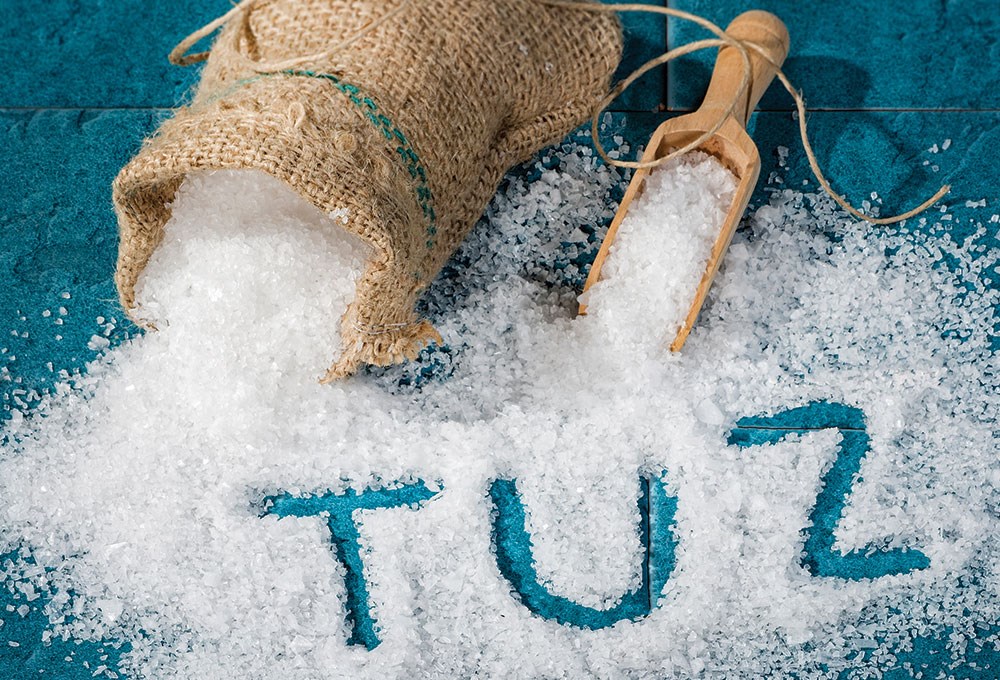 Dünya Tuza Dikkat Haftası
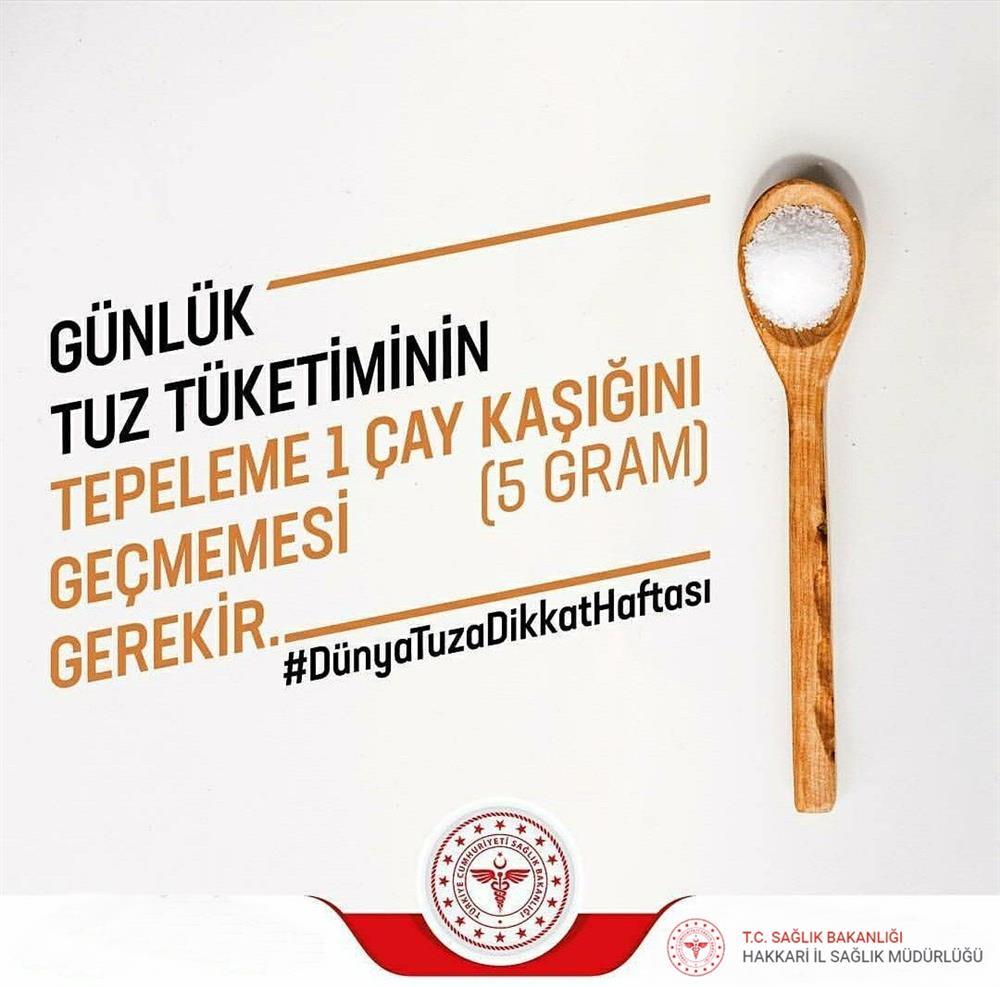 Dünya Tuza Dikkat Haftası
Bakanlığımız tarafından Kasım 2011 yılından bu yana “Türkiye Aşırı Tuz Tüketiminin Azaltılması Programı” yürütülmektedir. Söz konusu program kapsamında fazla tuz tüketiminin sağlık üzerine olumsuz etkilerine yönelik kamuda farkındalık oluşturulması ve bilgilendirme yapılması, aşırı tuz tüketiminin azaltılması amacıyla dünyada olduğu gibi ülkemizde de “Tuza Dikkat Haftası” etkinlikleri yapılmaktadır.
	Her yıl belirlenen farklı bir tarihte gerçekleştirilen  “Dünya Tuza Dikkat Haftası” bu yıl 20-26 Mart 2024 tarihleri arasında gerçekleşecektir. 
	Bu yıl tema olarak; daha önceki yıllara göre toplumda aşırı tuzun sağlığa etkileri konusunda farkındalığın biraz daha arttığı, farklı sektörlerde işbirliklerinin gerçekleştiği, yine de tükettiğimiz tuzun fazla olduğu vurgulanmış, özellikle farkında olmadan gıdalarla aldığımız gizli tuza dikkat etmemiz gerektiği belirtilmiş ve daha az tuzlu olan gıdaları tercih etmemiz önerilmiştir.
	Dünya Sağlık Örgütü; yüksek tansiyon, kalp hastalıkları, böbrek hastalıkları başta olmak üzere şişmanlık, şeker hastalığı ve bazı kanser türlerinden korunmak ve kemik sağlığını korumak amacıyla tüketilmesi gereken tuz miktarını günde 5 gram(bir tepeleme çay kaşığı veya 1 silme tatlı kaşığı) olarak önermektedir. Bu miktar ise yemeklere tuz eklenmeden doğal olarak günlük tüketilen yiyecek ve içeceklerle sağlanmaktadır. Sofra tuzunu yaklaşık %40’ı sodyumdur. Toplam 5 g tuz yaklaşık 2000 mg sodyum içermektedir. 
	2012’de Türk Hipertansiyon ve Böbrek Hastalıkları Derneğince 4 ilde (İstanbul, Ankara, İzmir ve Konya) 657 kişide gerçekleştirilen “Türkiye’de Tuz Tüketimi Çalışmasında(SALTurk 2)” kişi başı günlük tuz tüketiminin biraz azalmakla beraber halen sağlığı olumsuz etkileyebilecek düzeyde olduğu saptanmıştır (15g/gün). Söz konusu çalışmada günlük tuz tüketiminin %55.5’nin yemek tuzundan, %31.9’unun ekmek tuzundan, %12.6’sının sofra tuzundan geldiği belirlenmiş, yemek tuzunun ise; &42.62’sinin eklenen tuz, %10.75’i işlenmiş tuz, %2.15’i doğal olarak gelen tuz olduğu saptanmıştır.
	Sonuç olarak dünyada birçok ülkede olduğu gibi ülkemizde de tuz tüketimi hala fazladır. Bölgelere göre farklılık görülmekle birlikte günlük tüketim genel olarak önerilen 2.5-3.5 katı kadardır. Günlük tuz tüketimi 5 gramdan az olmalıdır.
Dünya Tuza Dikkat Haftası
Aşırı tuz içeren besinler hangileridir?
Hazır soslar (soya, ketçap, barbekü, tartar, salsa, hardal, makarna vb. soslar)
Atıştırmalık ürünler (cips, tahıl bazlı bar, meyve bazlı bar, patlamış mısır gibi)
Tuzlanmış kuru yemişler (fındık, fıstık, ceviz, badem, leblebi, kavurga, kabak ve ayçiçeği çekirdeği, her türlü çekirdek içi vb.)
Turşu ve salamura besinler (siyah ve yeşil zeytin, sebze turşuları), balık konserveleri, tuzlanmış ve/veya salamura edilmiş et ve balık ürünleri
Aromalı/aromasız, doğal/doğal olmayan gazlı/gazsız mineralli içecekler
Geleneksel olarak evlerde hazırlanan turşu, salça, tarhana, yaprak salamurası vb. besinlerdir.
Dünya Tuza Dikkat Haftası
Aşırı Tuz Tüketimini Azaltmak için Öneriler Nelerdir? 1
Tuz tüketimi azaltılmalıdır. Bir kişinin günlük olarak kullandığı tuz miktarı 5 gramı (1 tepeleme çay kaşığı veya 1 silme tatlı kaşığı) geçmemeli ve iyotlu tuz kullanılmalıdır.
Besin sanayisinde kullanılan ve genellikle ambalajlı besinlerin besin etiketinde yer alan mono sodyum glutamat, sodyum nitrat, sodyum bikarbonat, sodyum sitrat, sodyum askorbat vb. tüm sodyumlu bileşiklerin tüketimine dikkat edilmelidir. Çünkü bunlar besinin tuz/sodyum içeriğini artırmaktadır.
Yemek hazırlama, pişirme ve tüketim sırasında ilave edilen tuz miktarı azaltılmalıdır. Hatta besinlerin bileşiminde sodyum bulunması nedeniyle hazırlama ve pişirme sırasında mümkünse tuz eklenmemelidir.
Masada yemeklere tuz ilavesi yapılmamalı ve masadan tuzluk kaldırılmalıdır.
Hazır soslar (soya sosu, ketçap sos, barbekü sos, tartar sos, salsa sos, hardal, makarna sosu gibi), atıştırmalık ürünler (cips, tahıl bazlı bar, meyve bazlı bar, ekstrüde ürünler, patlamış mısır gibi), tuzlanmış kuruyemişler (fındık, fıstık, ceviz, badem, leblebi, kavurga, kabak ve ayçiçeği çekirdeği, her türlü çekirdek içi vb.), turşu ve salamura (siyah ve yeşil zeytin, sebze turşuları), balık konserveleri, tuzlanmış, tütsülenmiş ve/veya salamura edilmiş et ve balık ürünleri ile aromalı/aromasız, doğal/doğal olmayan mineralli içecekler yüksek miktarda tuz içermeleri nedeniyle az tüketilmelidir.
Dünya Tuza Dikkat Haftası
Aşırı Tuz Tüketimini Azaltmak için Öneriler Nelerdir? 2
Geleneksel olarak evlerde hazırlanan turşu, salça, tarhana, kurut, yaprak salamurası vb. yiyeceklerin tuz içeriği fazladır. Bu nedenle daha az tüketilmeli ve hazırlarken yüksek miktarda tuz kullanımından kaçınılmalıdır.
Salamura ürünlerin tuz içeriğinin azaltılması için suda yıkama ve bekletme gibi işlemler uygulanabilir.
Satın alınan işlenmiş ürünlerin etiket bilgisi mutlaka okunmalı, tuzsuz ya da tuzu azaltılmış ürünler tercih edilmelidir.
Ambalajlı tüketime sunulan gıdaların içeriği etiket bilgisinden okunmalı ve benzer gıdalarda tuz ve tuz yerine geçen maddelerin miktarları daha düşük olanlar tercih edilmelidir.
Ev dışı beslenmede yemeklerin ve besinlerin içindeki tuz miktarı öğrenilerek mümkünse az tuzlu veya tuzsuz hazırlanması istenmelidir.
Tuz yerine doğal lezzet arttırıcılar (soğan, sarımsak, baharatlar, limon, sirke, biber vb.) kullanılmalıdır
Dünya Tuza Dikkat Haftası
Aşırı Tuz Tüketimini Azaltmak için Öneriler Nelerdir? 3
Her yıl olduğu gibi bu yıl da tuz azaltma konusunda farkındalık yaratmak amacıyla değerlendirilen Tuz Farkındalık Haftasında, tuz alışkanlığını azaltarak sağlığımızı iyileştirmek için herkesin uygulayabileceği basit ve etkili bir tema seçilmiştir.  ‘Tuz Alışkanlığımızı Değiştirelim’!
Bireylerin her gün yediği tuzun dörtte üçü zaten paketlenmiş ve hazırlanmış gıdalardadır. Bu tüketici tarafından ortadan kaldırılamaz, bu nedenle insanlara daha az tuz yemelerini söylemek, besin içerikleri tuz ile kaplıyken çok da etkin bir önleme yöntemi olmamaktadır. Bu nedenle özellikle gıda endüstrisinin tuz azaltma politikaları önem taşımaktadır. Bakanlığımızca yapılan protokoller gereği paketli gıda endüstrisi ve lokantacılar tedrici olarak tuz azaltmayı hedef olarak belirlemişlerdir. 
Bu yıl, hepimizin daha uzun ve daha sağlıklı yaşayabilmemiz için tüm yiyecek endüstrisinden yüksek tuz kullanım alışkanlıklarını bırakmalarını istemeyi, takip etmeyi tüm toplum ve politika düzenleyiciler olarak olarak görev haline getirmeliyiz.
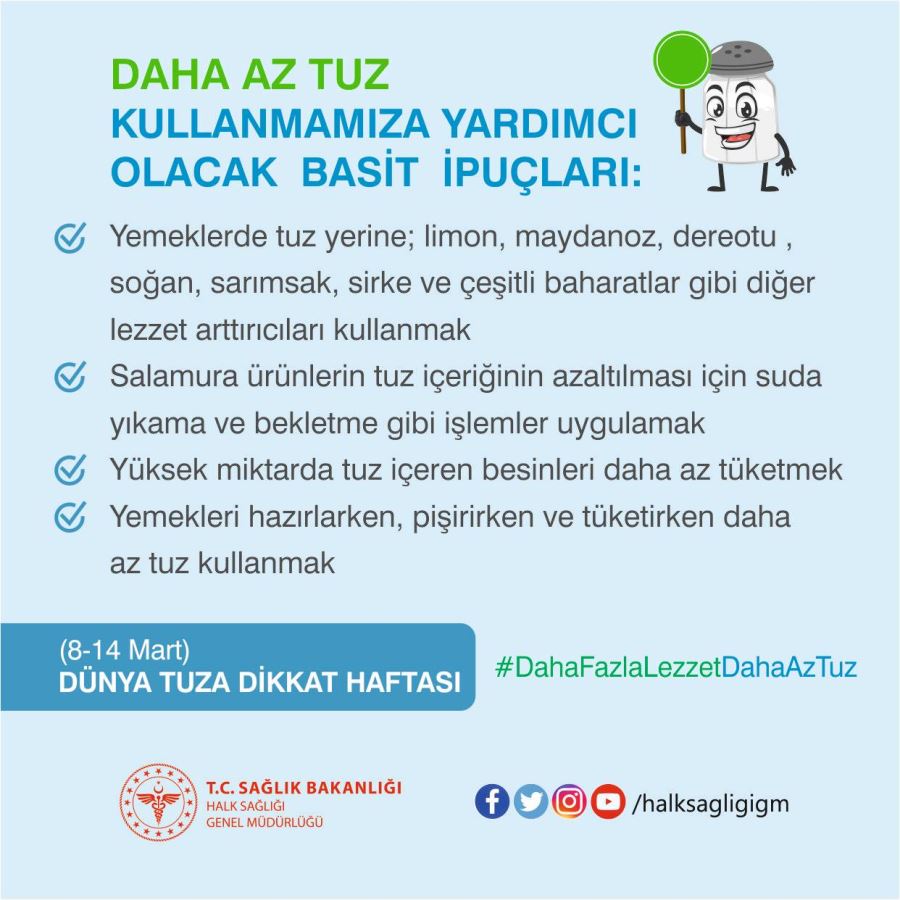 Dünya Tuza Dikkat Haftası